Created by Better Regulation Victoria, Office of the Chief Parliamentary Counsel, Scrutiny of Acts and Regulations Committee and the Department of Premier and Cabinet’s Office of the General Counsel.
Training on the Subordinate Legislation Act 1994 and its Guidelines
Version 1.0 2020
The Subordinate Legislation Act 1994 (SLA) governs the preparation and making of statutory rules and legislative instruments in Victoria. 

Importantly, the SLA imposes requirements on the preparation and making of such instruments.
The SLA
The Regulations
The Subordinate Legislation (Legislative Instruments) Regulations 2011 (Regulations): 
Prescribe instruments which are not legislative instruments (so are not subject to the SLA’s requirements) in Schedule 1;
Prescribe instruments as legislative instruments (so are subject to the SLA’s requirements) in Schedule 2; 
Exempt certain legislative instruments from most of the SLA’s requirements (other than Government Gazettal publication) in Schedule 3; and
Exempt certain legislative instruments from all the SLA’s requirements (e.g. regulation 8).
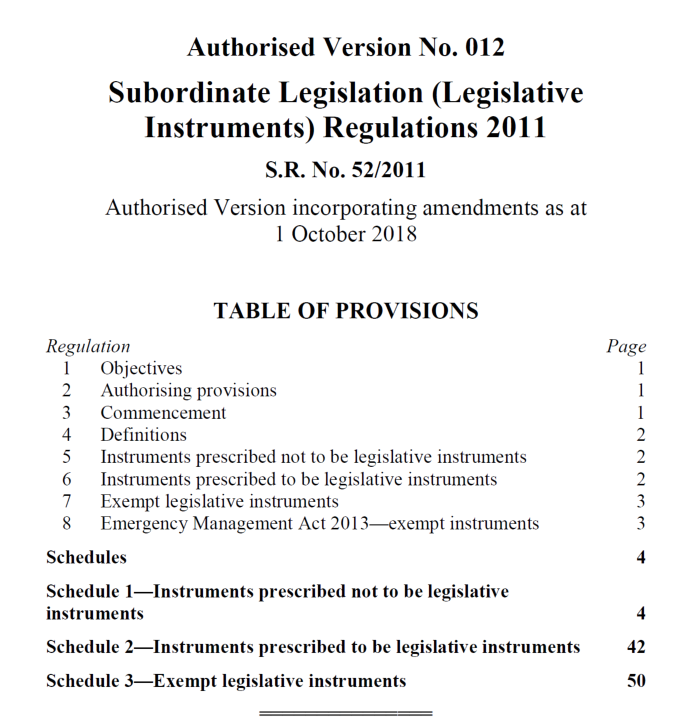 The SLA Guidelines are made under the SLA to assist in:
The preparation, content, publication and availability of statutory rules and legislative instruments; and
The procedures to be implemented and the steps to be undertaken to ensure consultation, co-ordination and uniformity in the preparation of statutory rules and legislative instruments. 

Please note that the SLA Guidelines were updated in January 2020!
The SLA Guidelines
Please get in touch!
Good practice!
Engage in early and ongoing consultation with BRV, OCPC and DPC.
Agencies are strongly encouraged, as good practice, to: 
Engage early with BRV to work out whether a RIS is required and engage regularly with BRV if a RIS is prepared;
If preparing statutory rules, engage early and consult with OCPC; 
At the beginning of each year, advise OCPC and BRV of the proposed timetable and program of regulations for the year; and
Contact DPC (OGC) about Premier’s extension and exemption certificates before making formal requests.
Focus of training
This presentation focuses on the process for making statutory rules.
We will also highlight the similar or different steps and requirements relevant to the making of legislative instruments.
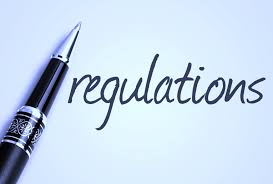 What is a SR or LI?
“Statutory rule” and “legislative instrument” are defined in section 3 of the SLA.
As a statutory rule includes a regulation made by (or with the approval or consent of) the Governor in Council, they are generally regulations made under an Act. 

In contrast, legislative instruments are instruments made under an Act or statutory rule that is legislative in character. 
This does not include instruments of purely administrative character.  
“Legislative character” can be thought of as mandatory requirements, with general application to the public, to undertake certain action, often accompanied by penalties or sanctions for non-compliance. 
The SLA Guidelines contain factors to consider when determining “legislative character”.

We will now look at statutory rules.
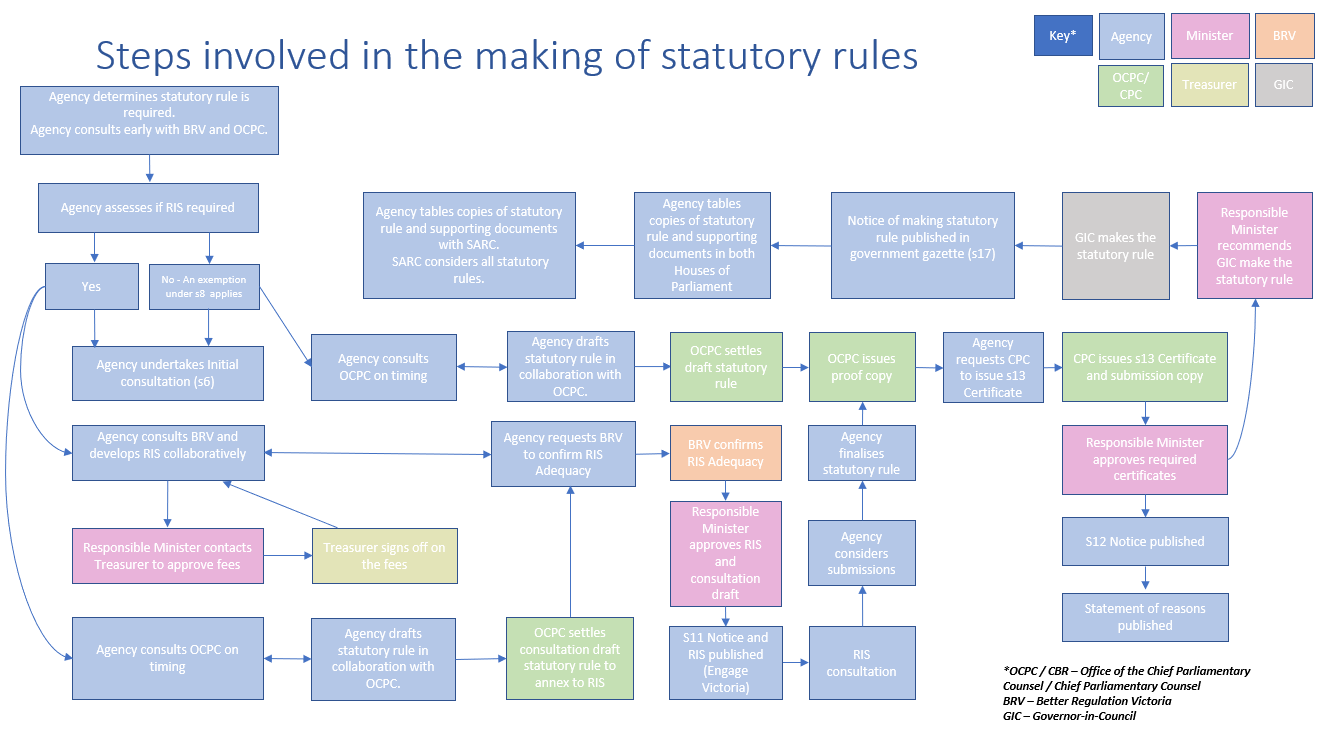 Steps involved in the making of statutory rules
Making statutory rules.
Steps involved in the making of statutory rules
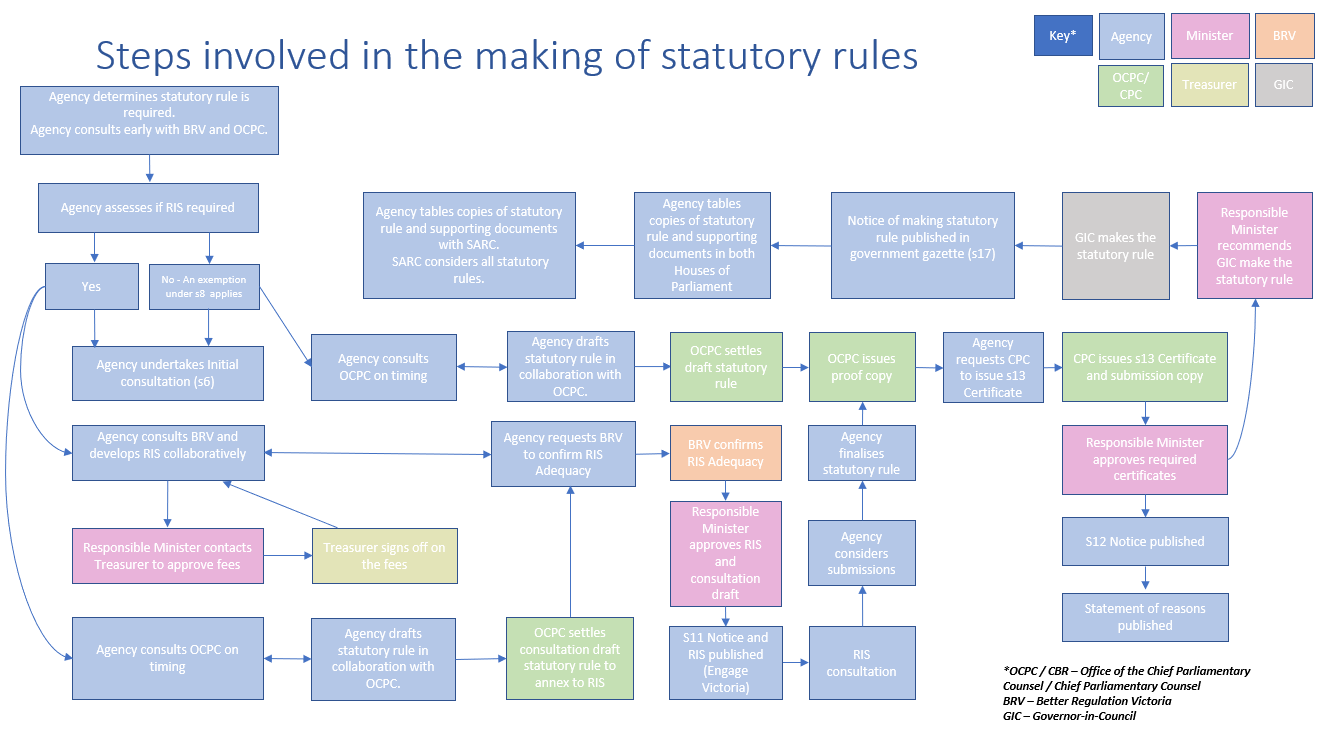 Making statutory rules.
Starting point
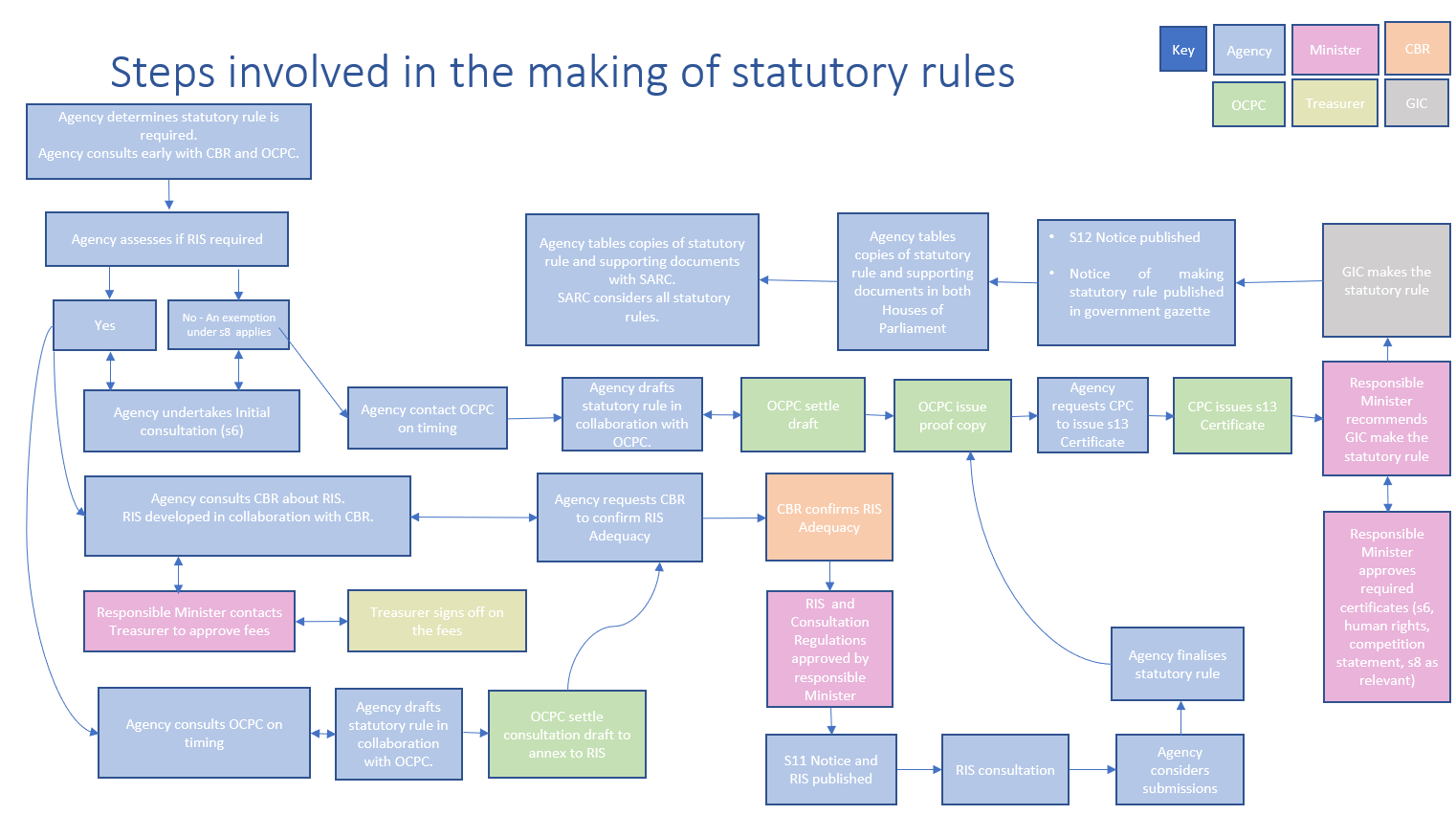 Starting point: Agency determines statutory rule is required and consults early with BRV and OCPC.
Agency assesses if a Regulatory Impact Statement (RIS) is required.
Making statutory rules.
Where the SLA Guidelines require, the responsible Minister must ensure there is consultation with:







The responsible Minister must also issue a section 6 certificate.
Any sector of the public on which a significant economic or social burden may be imposed. Consider the need for (and scope of) the proposed statutory rule.
Any other Minister whose area of responsibility may be affected by the proposed statutory rule, to avoid overlap and conflicting regulation.
Section 6 consultation
Making statutory rules.
Agency develops RIS in collaboration with BRV
RIS process
Making statutory rules.
Exemption certificates issued by the responsible Minister
Section 8 outlines the circumstances in which the responsible Minister may issue an exemption certificate for statutory rules.
Exemptions from the RIS process(Section 8)
Making statutory rules.
Exemption certificates issued by the responsible Minister
Section 8 continued…
Exemptions from the RIS process (Section 8 cont.)
Making statutory rules.
Exemption certificates issued by the responsible Minister
There are similarities between exemption grounds in section 8 SLA for statutory rules and section 12F SLA for legislative instruments, however they are not identical. Some exemption grounds under section 8 do not have equivalents under section 12F (i.e., exemptions under sections 8(1)(b) and 8(1)(e)). The exemptions bolded below are grounds for legislative instruments, but not statutory rules.
Exemptions from the RIS process
Making legislative instruments.
Exemption certificates issued by the responsible Minister
Section 12F continued….
Exemptions from the RIS process (Section 12)
Making legislative instruments.
Exemption certificates issued by the Premier (section 9)
The Premier has the power to exempt a proposed statutory rule from the RIS process: s.9(1). However, this power may be exercised if there are special circumstances. 
Requests for a Premier’s exemption certificate should be made in writing to the Premier, signed by the responsible Minister. 
Requests should be made at least 4 weeks before the proposed date of making the stat rule.
A copy of the settled statutory rule must accompany the request. 
The letter to the Premier must explain why, in the special circumstances of the case, the public interest requires the exemption. Draft letters should be sent to DPC’s OGC for consultation. 
There is a strong presumption that a RIS should be prepared in all cases and the reasons why this presumption does not apply should be fully stated. 
If a Premier’s exemption certificate is granted, agencies must:
Table the certificate in both Houses of Parliament and send it to SARC;
Forward SARC a copy of the reasons given to the Premier seeking the exemption.
Agencies are expected to commence and complete a RIS process, and have substantive regulations operating, during the lifetime of the certificate.
Exemptions from the RIS process (Section 9)
Please request OGC’s ‘Premier’s Exemption Certificate Departmental Checklist’ for more detail.
Making statutory rules.
Agency drafts the statutory rules and provides to OCPC for settling
The agency provides a Word version of the draft statutory rule to OCPC's Subordinate Legislation Manager by email with a request for settling. 
The drafter allocated to settle the statutory rule tests the draft against the powers to make the statutory rule in the authorising Act and against the other criteria in section 13 of the SLA. 
The drafter provides feedback, advice and, if necessary, redrafted provisions to the agency. 
The agency provides OCPC with a revised draft for further settling. 
When no further revisions are required by OCPC, the drafter will provide a settling letter to allow a RIS to be advertised or, if no RIS is required, for the statutory rule to be made. 
OCPC prepares a proof of the proposed statutory rule in the OCPC template and provides it to the agency. 
If the agency considers the proof to be in order, the agency requests a section 13 certificate and submission copies. 
OCPC then prepares the certificate and submission copies, which are required by the Governor in Council before the statutory rule can be made (under section 14 of the SLA).
Drafting the statutory rule
Making statutory rules.
Notice and publication of the RIS (section 11)
Getting comments and submissions on the RIS
If a RIS has been prepared, the responsible Minister must ensure that a notice be published: 
in the Government Gazette, 
a daily newspaper circulating generally throughout Victoria, and 
if the responsible Minister considers it appropriate, in trade, professional or public interest publications as determined by the responsible Minister: section 11.
The notice must state the reasons for, and objectives of, the proposed statutory rule.
Agencies are also encouraged to give notice via the Engage Vic website. 
Please check section 11(2) for the additional requirements of the notice. 
The responsible Minister must consider all submissions and comments in relation to the draft statutory rule and RIS.
Comments and submissions
Making statutory rules 
Once the statutory rule is settled, OCPC provides the agency with a section 13 certificate. 
If a RIS was prepared a notice of the decision to make the proposed statutory rule must be published in the Government Gazette and a daily newspaper circulating generally throughout Victoria: section 12. 
Section 14 of the SLA lists requirements for submission to the Governor in Council (GIC) and the documents which must accompany the proposed statutory rule. 
The following documents must also accompany a statutory rule when it is submitted to the GIC: 
An Explanatory Memorandum (EM);
A Recommendation page, signed by the responsible Minister; and 
An Agenda page signed by the responsible Minister and Departmental Secretary (or authorised delegate).
Making, publication and tabling
Making statutory rules.
Publication of statutory rules
After GIC makes the statutory rule, notice of thestatutory rule is published in the Government Gazette: section 17.
This usually occurs automatically, as Executive Council arranges it.
OCPC arranges the publication of the statutory rule itself after the Governor in Council makes it.
Making, publication and tabling (cont.)
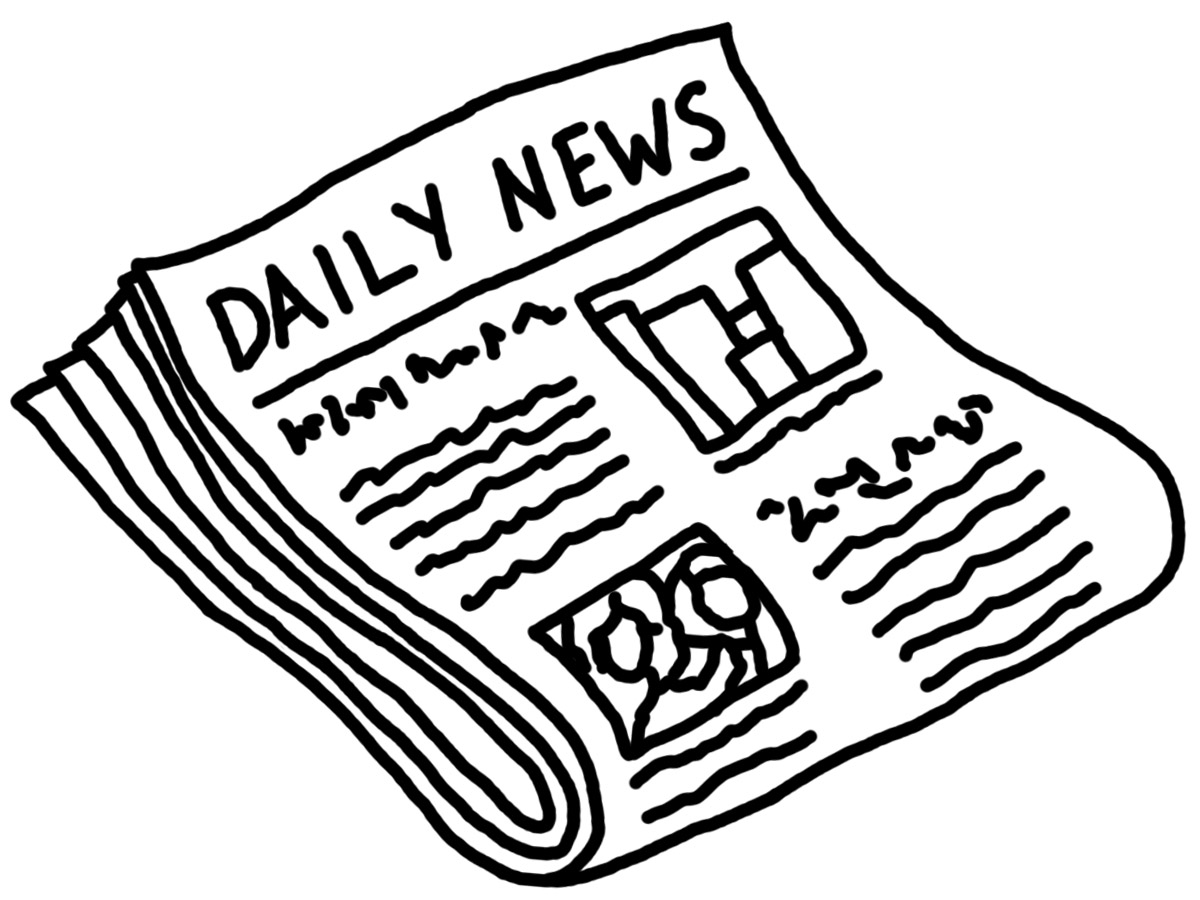 Publication of legislative instruments
The legislative instrument must be published in the Government Gazette within 10 working days after the legislative instrument is made: section 16A.
Making statutory rules.
Making legislative instruments.
Tabling statutory rules
Section 15 of the SLA requires statutory rules to be laid before Parliament within six (6) sitting days of the notice in the Government Gazette under s.17(2) that the statutory rule has been made. Where required, the following documents must accompany the statutory rule where they are required to be prepared:
A certificate of consultation issued under section 6
A Ministerial exemption certificate issued under section 8
A Premier’s exemption certificate issued under section 9
A compliance certificate in relation to RIS requirements and adequacy issued under s.10(4) 
A human rights certificate or human rights exemption certificate issued under s.12A 
An extension certificate and the Premier’s certificate agreeing to the extension issued under section 5A
An infringements offence consultation certificate issued under section 6A
A section 13 certificate issued by the Chief Parliamentary Counsel
The responsible Minister’s recommendation that the GIC make the statutory rule.
Making, publication and tabling (cont.)
In some cases, some of these certificates might not be required. Please check the SLA and the SLA Guidelines.
Making statutory rules.
Tabling legislative instruments 
Legislative Instruments must be laid before each House of the Parliament on or before the 6th sitting day after it is made.  
Copies of relevant certificates under Part 2A must also be tabled with the legislative instrument:  see section 16B.
Section 16C requires the responsible Minister to ensure a copy of the legislative instrument and the relevant documents are given to SARC within 10 working days after the legislative instrument is made for the purposes of SARC exercising its scrutiny of subordinate legislation functions.
Making, publication and tabling (cont.)
Making legislative instruments.
Documents which must be sent to SARC
Under the SLA, the following documents must be sent to SARC within 10 working days when a statutory rule or legislative instrument is made:
any applicable document required to be laid before Parliament (see previous slide);
if a Premier’s exemption certificate has been issued – the reasons given by the responsible Minister to the Premier as to why the public interest requires that the proposed statutory rule or legislative instrument be made without preparing a RIS; and
if a RIS has been prepared – the RIS and a copy of all comments and submissions received. 

The following additional documents must also be sent to SARC:
a copy of BRV’s independent assessment of any RIS;
the explanatory memorandum;
copies of any notices published in the Government Gazette, newspapers or other publications advertising a RIS; and
copies of any notices advising of the decision to make or not make a proposed statutory rule or legislative instrument.
In relation to legislative instruments, a copy of each legislative instrument (section 16C).
Making, publication and tabling
Making statutory rules.
SARC will provide checklists of documents required by the Committee.
Making legislative instruments.
Scrutiny of statutory rules
Pursuant to section 21 of the SLA, SARC may report to Parliament if it considers that one of the criteria set out in this section has been breached. For example, if the statutory rule is prepared in contravention of the SLA or the SLA Guidelines, or unduly trespasses on rights and freedoms.

A report to Parliament may contain any recommendations that SARC considers appropriate, including a recommendation that a statutory rule should be disallowed or amended. 

Upon SARC’s recommendation, Parliament may disallow the statutory rule or legislative instrument in accordance with section 23.
Scrutiny of statutory rules
Agencies should consult section 21 when considering the content of statutory rules to minimise the likelihood of disallowance.
Making statutory rules.
Scrutiny of legislative instruments
Part 5A of the SLA sets out the grounds for SARC to review a legislative instrument and recommend disallowance.  This is similar to Part 5 of the SLA applying to statutory rules.
Scrutiny of legislative instruments
Making legislative instruments.
Extension of statutory rules
Where there are special circumstances that cause there to be insufficient time for a RIS to be prepared before a statutory rule sunsets, section 5A allows the responsible Minister, with the Premier’s agreement, to extend the statutory rule for up to 12 months. 
During this time, a RIS must be completed if the statutory rule is to continue operation. 

Process for extension 
Agencies should: 
Consult OCPC and DPC as soon as they believe a statutory rule may require a Premier’s extension certificate; 
Contact DPC at least 10 weeks before a statutory rule expires for guidance on what information the request should include; 
Provide draft letters and draft certificates to DPC’s OGC for consultation. 
The responsible Minister should request in writing that the Premier issue an extension certificate under s.5A(3). Such requests should be made at least 4 weeks before the date by which the certificate is requested.
The extension is done by a set of extension regulations made by the Governor in Council, described in section 5A(4).
If granted, extension certificates must be laid before Parliament and sent to SARC (please refer to the SLA Guidelines for further information). 
The Premier's certificate agreeing to the extension and the Minister's extension certificate (section 5A(1)) must accompany the proposed extension regulations when they are submitted to the Governor in Council for making (see section 14 of the SLA).
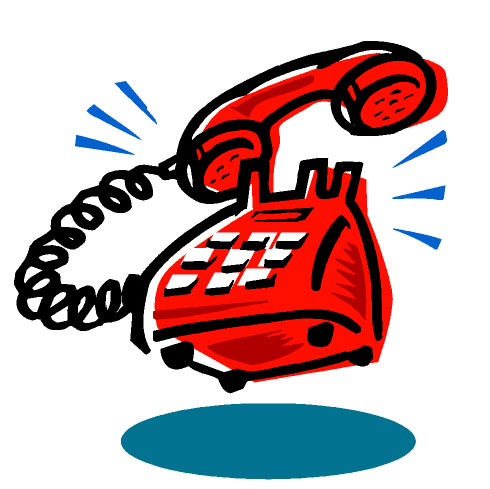 DPC’s OGC will provide the ‘Premier’s Extension Certificate Departmental Checklist.’
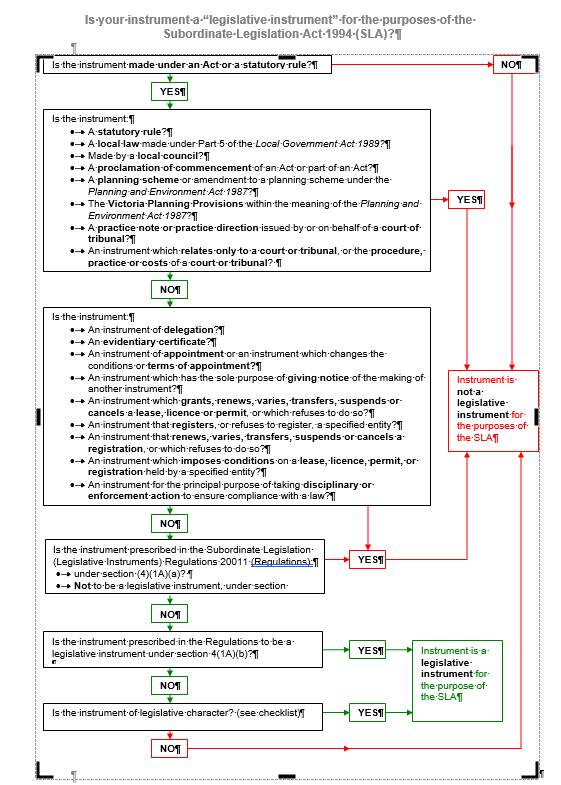 Legislative Instruments
Amending legislative instruments
Ensure all amending legislative instruments are included in the consolidated principal legislative instrument: section 16F. 
The principal legislative instrument document would then be reproduced with those changes included.
The consolidation has to be published on the Internet and made available for inspection as soon as practicable after the amending legislative instrument is made.
Consider including a history of amendments.
Consolidation of legislative instruments
Drafting Tips
Language 
make the language consistent with authorising Act or legislation
language must be concise, clear, modern and gender neutral
active voice, present tense, singular
“must” not “shall”
“if” not “where” (except for location)
avoid “hanging text”:  use lead-in words and paragraphs and end provision at last paragraph
Drafting tips
Making legislative instruments.
Drafting Tips
Structure
Topic-specific Parts
 Useful headings
 Ensure logical sequence of provisions
 Short and direct provisions
 Single-idea provisions (especially if offences or penalties are involved)
 Create paragraphs for lists
Drafting tips
Making legislative instruments.
Drafting Tips
Title 
 Recital of instrument maker's title or position and authority to make the legislative instrument (LI) 
Preliminary clauses:  
Purpose
Commencement 
Definitions
Revocation (or saving) of earlier instruments
 Main clauses 
 Expiry or "sunset" clause (if any) 
 Schedule or schedules  (if any)
Whether your LI needs any of the above will depend on the particular requirements of the LI and you should feel free to tailor the format accordingly
If LI is an Order in Council, use of the Executive Council templates is mandatory
Suggested format for the layout of LIs
Key resources and guidance materials include:
BRV’s Victorian Guide to Regulation, which explains the Government’s approach and requirements for regulatory impact analysis. 
Toolkits that support the Victorian Guide to Regulation with more practical or detailed advice on the BRV website (available here). 
DTF’s Cost Recovery Guidelines that provide a rigorous framework for use by government entities when considering, developing and reviewing user charges and regulatory fees. 
OCPC’s Notes for Guidance on the Preparation of Statutory Rules (‘Guidance on Statutory Rules’). 
SARC’s annual reports and alert digests. 
SARC’s Resources for Legislation Officers.
Please note that DPC, OCPC and BRV’s websites may contain other additional resources, including other relevant training.
Key resources and guidance materials
Thank you!